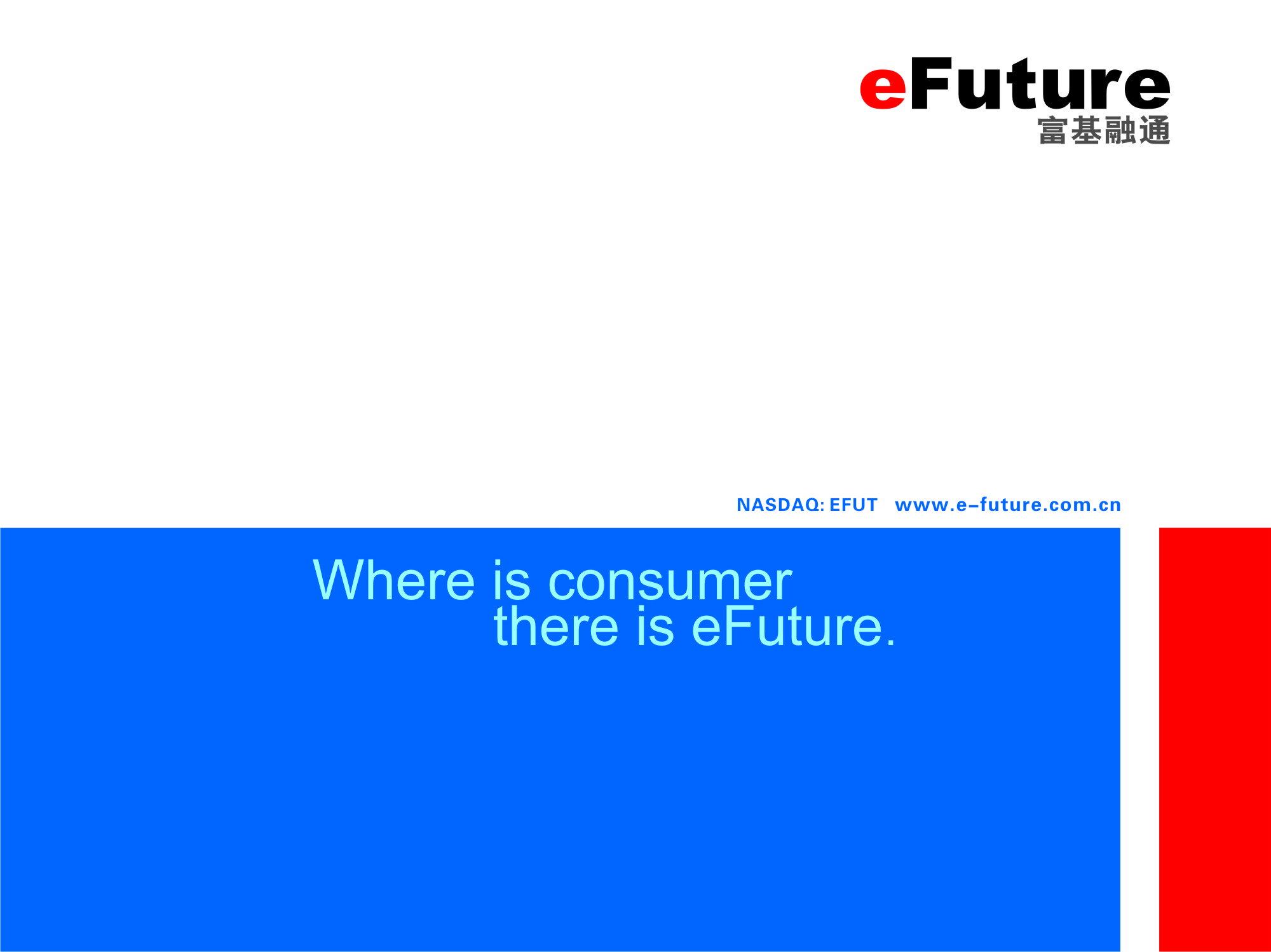 IT基础设施虚拟化集成方案建议书
2015-03
报告人：刘通
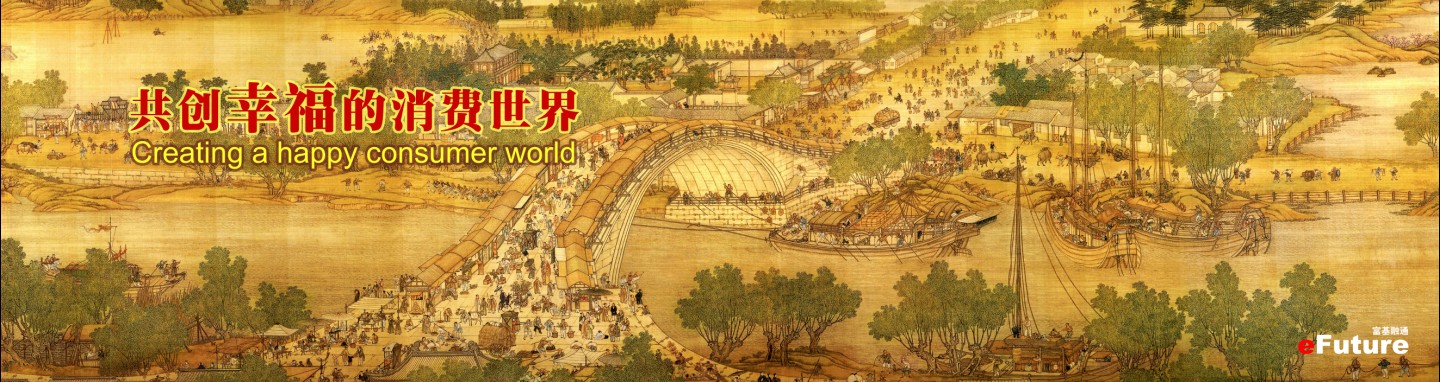 IT基础设施虚拟化和云计算的理想
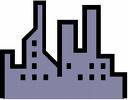 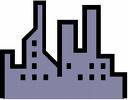 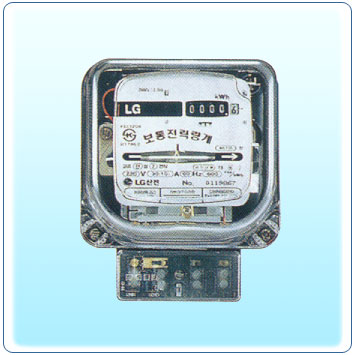 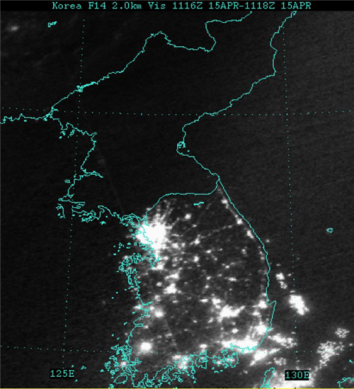 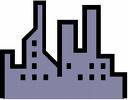 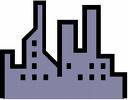 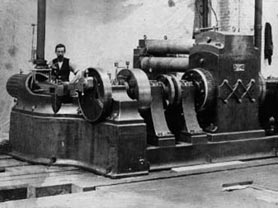 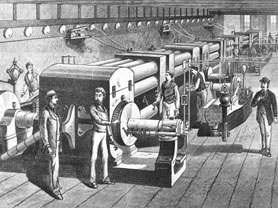 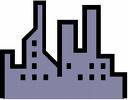 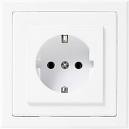 1879, The dynamo
1882, Central power station
虚拟化及云计算所倡导的是一种新的基于网络的IT服务的供给、消费、交付模式！
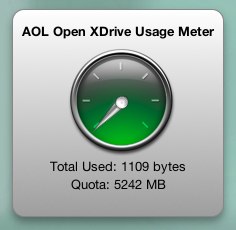 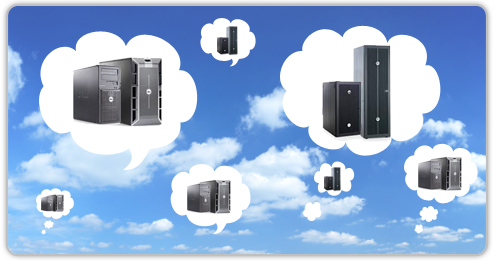 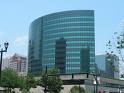 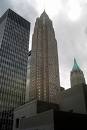 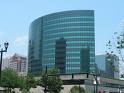 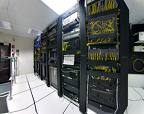 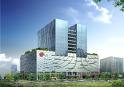 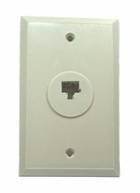 Corporate DC
IDC
2
IT基础设施虚拟化和云计算的理想
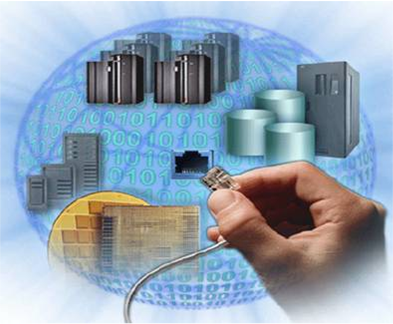 商业视角
信息电厂
按需获取
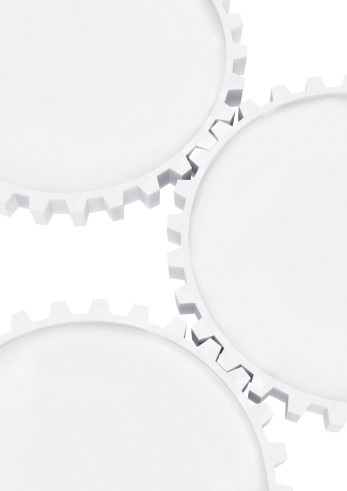 青云
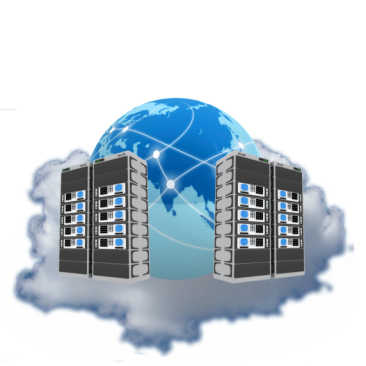 应用视角
行业应用
阿里云
……
电信云
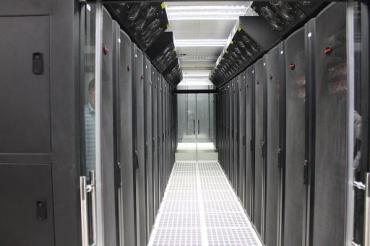 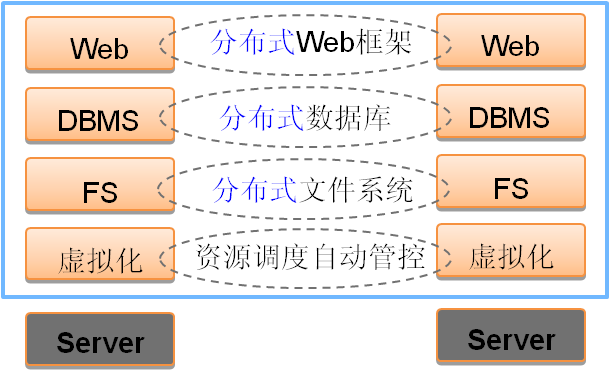 技术视角
分布式计算和
分布式存储
产品方案
云平台
数据中心
云计算 = 云平台 + 云应用
Page 3
传统IT与虚拟化/云计算模式
传统IT模式
虚拟化/云计算模式
烟囱式的系统建设，IT成本居高不下（硬件/能耗/管理）
按峰值规模建设，资源平均利用率低
缺乏弹性的系统设计，应对业务突发情况差
建设周期漫长，无法快速提供与部署
业务需求的快速增长，设备更替快，不利投资保护
集中资源池的共享
虚拟化、分时交付
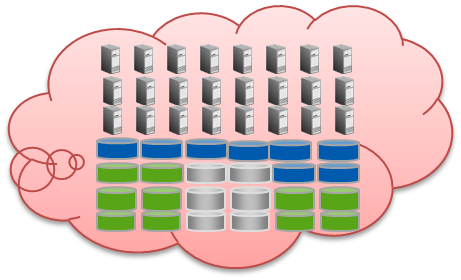 动态调配、弹性伸缩
下一代云数据中心
自动化、自服务
资源虚拟化
交付快速化
管理自动化
服务可视化
低成本、标准化硬件
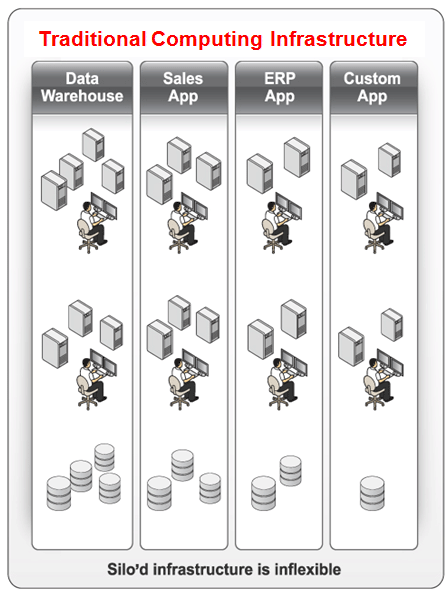 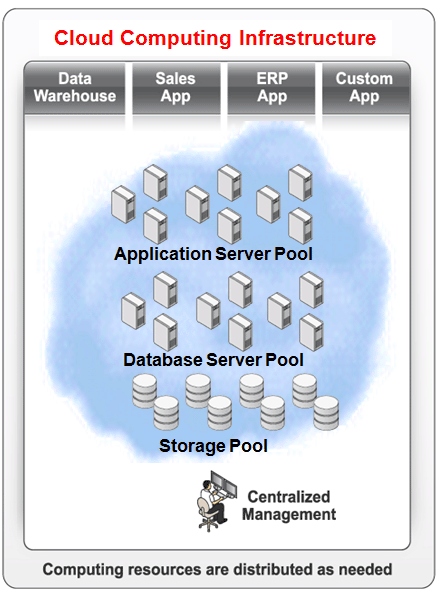 传统IT与虚拟化/云计算模式
评测指标
传统IT
虚拟化/云计算
自动资源保证
增加可用性
容量按需分配
不中断扩展
 弹性，重新配置
自动化
支持所有应用
动态负载均衡
持续负载优化
虚拟化平台的优良特性
+
+
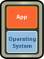 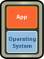 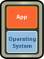 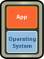 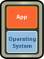 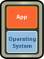 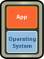 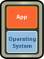 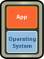 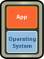 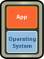 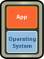 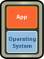 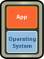 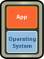 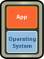 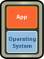 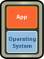 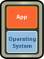 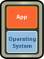 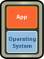 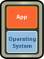 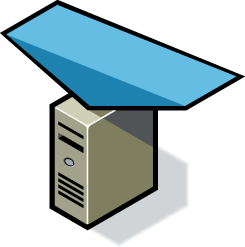 X
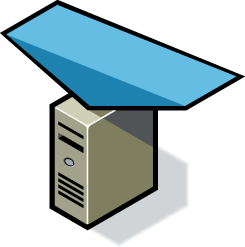 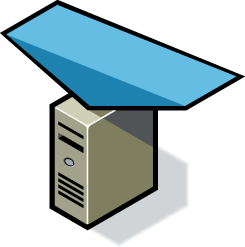 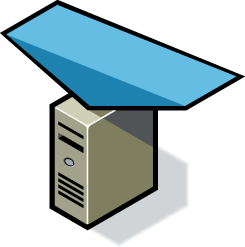 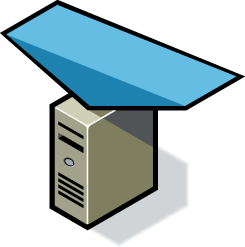 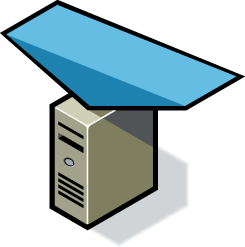 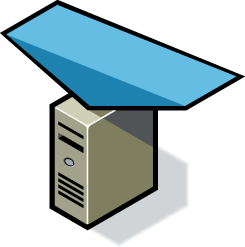 虚拟化平台的优良特性
信息技术安全
数据安全
提供多重实时数据副本，保证在X86体系下数据的灾难恢复；
基于块设备级别的备份和恢复技术，极大提升业务数据的备份和恢复速度
应用安全
利用vMotion迁移技术，减少计划内迁移和计划外故障恢复的停机时间
通过资源回收站功能，在资源被误删除的情况下可以找回
业务安全
利用Load Balance负载均衡技术，将业务负载到不同应用后端，最大限度保证业务可用性
网络安全
利用软件定义网络（SDN）技术构建二层完全隔离的网络
利用防火墙技术和SSH密钥登录技术防护非授权访问与攻击
利用IPSEC隧道技术和OPEN VPN技术构建安全的跨地域网络
虚拟化平台的优良特性
商业信息安全
子账户功能，保证企业内部不同账户之间的资源隔离与共享
账户锁功能，提供针对当前用资源的“锁定”或“解锁”设置，确保用户资源更安全
操作日志功能，用于企业审核操作记录
全年用户数据的可靠性99.99%
虚拟化云平台服务的可用性99.97%
全程加密的WEB UI和API，保证用户与云端交互的安全性
数据存储的加密可以通过应用层面实现，例如Windows的EFS、BitLocker等软件
[Speaker Notes: 帐户锁是针对当前登录帐户的二级密码保护，新建帐户锁时可以创建一个密码（不可与登录青云账号密码相同），创建完之后可以选择“锁定”或“解锁”账户锁，“锁定”状态下所有资源都是只读的，不可创建和修改（可以同时锁定控制台端和API端，或者其中之一），如果要“解锁”就需要输入新建账户锁时的密码，简单说是为了加强青云账号的安全性，以保护用户资源。
数据可靠性的计算周期是按照12个月作为周期的。
用户业务可用性99.97%更改为云平台服务可用性99.97%
对于数据加密的需求，目前在云平台服务层面不提供该项功能。但用户可自行在应用层面实现，例如Windows的EFS、BitLocker等软件。]
虚拟化集成项目的投资决策方案
[Speaker Notes: 系统管理软件包括防病毒服务、备份重删软件、NTP软件、Linux/Windows补丁服务、NTP时间同步服务、系统日志服务、系统和网络监控管理软件等]
虚拟化集成项目的投资决策方案
[Speaker Notes: 系统管理软件包括防病毒服务、备份重删软件、NTP软件、Linux/Windows补丁服务、NTP时间同步服务、系统日志服务、系统和网络监控管理软件等]
迁移到虚拟化环境的应用选择原则
选择应用的原则如下：
业务量在全年销售周期波动比较大的应用
系统可用性要求非常高的应用，比如全年需要达到99.99%
交付周期要求非常短的应用
有按使用量多少计费的应用
场景选择
主数据系统
电商系统
数据分析系统
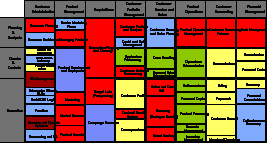 供应链系统
百货系统
超市系统
CRM系统
架构视角
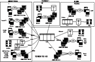 虚拟化及云计算平台（搭建动态的IT基础架构）
- 执行里程碑
虚拟化集成项目的计划
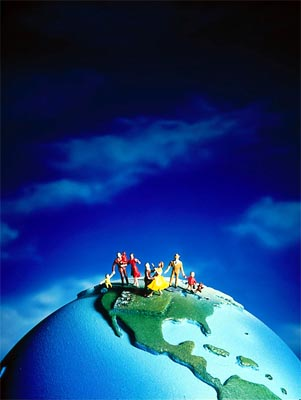 谢谢！
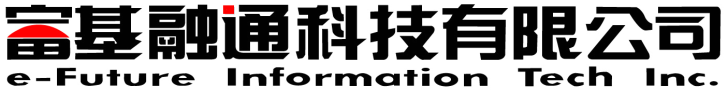 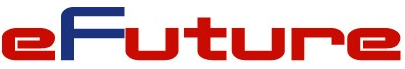 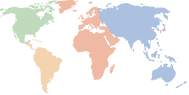 财富根基  融通四海
eFuture,The pedestal of fortune